Research Interests
1
My Research Interests
Distributed algorithms

Distributed shared memory systems

Distributed computations over wireless networks

Distributed optimization/machine learning
2
My Research Interests
Distributed algorithms

Distributed shared memory systems

Distributed computations over wireless networks

Distributed optimization/machine learning
3
DeepNeural Networks
neuron
layer 1
a1
W111
x1
1
a2
x2
2
a3
x3
3
W132
a4
output
parameters
input
layer 1
0.8
dog
W111
x1
1
0.1
cat
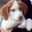 x2
2
0.09
ship
x3
3
W132
0.01
car
Deep Neural Networks
layer 1
a1
x1
1
a2
x2
2
a3
x3
3
W132
a4
x2
W131
x3
3
s(X2W131+X3W132+b13)
W132
RectifierLinear
Unit
s(z)
x2
W131
x3
3
s(X2W131+X3W132+b13)
W132
z
z
How to train your dragon
network
Given a machine structure

Parameters are the only free variables

 Choose parameters that maximize accuracy
9
How to train your network
Given a machine structure

Parameters are the only free variables

 Choose parameters to maximize accuracy
Optimize a suitably definedcost function h(w)to find the right parameter vector w
So far …
h(w)
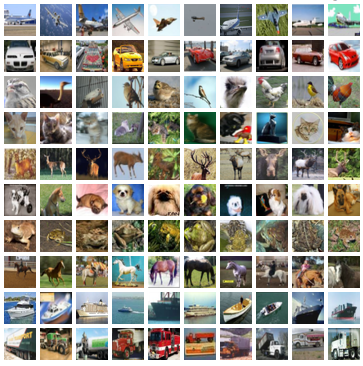 Training Optimizecost function
h(w)
Machine parameters
w
11
Distributed Machine Learning
Data is distributedacross differentagents

Mobile users
Hospitals
Competing vendors
Distributed Machine Learning
Data is distributedacross differentagents

Mobile users
Hospitals
Competing vendors
Agent 2
Agent 1
Agent 4
Agent 3
Distributed Machine Learning
Data is distributedacross different           	   Collaborate to learnagents
Distributed Machine Learning
Data is distributedacross different 		   Collaborate to learn agents
h2(w)
h1(w)
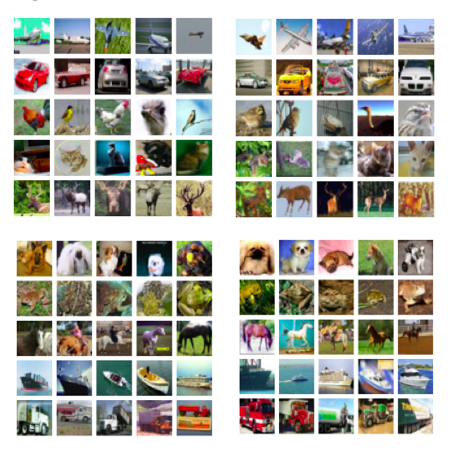 Training Optimizecost function
Σ hi(w)
       i
Machine parameters
w
h3(w)
h4(w)
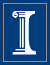 Distributed Machine Learning
Research problems
Privacy-preserving distributed optimization

Robustness to adversarial agents